«Центр развития ребенка – детский сад №30 
«Росинка» города Губкина 












Подготовила учитель-логопед МАДОУ 
МОСКОВЫХ Ю.В.
.
2014 г
Чтение художественной литературы. Коррекция и профилактика речевых нарушений
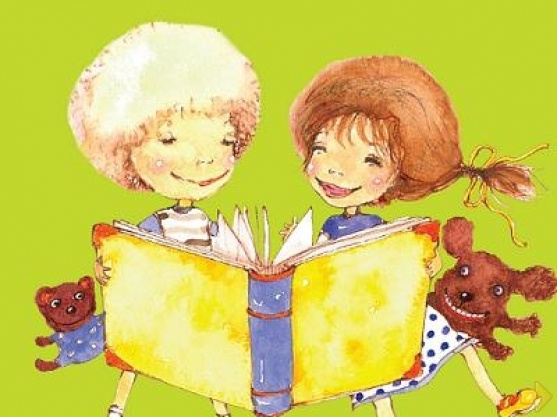 Чтение произведений художественной литературы способствует развитию:
1. Фонематического слуха (умение слышать и различать фонемы)
2.  Диалогической и монологической речи, координации движений, мелкой моторики
3.  Мелодико – интонационной стороны речи: ритма, темпа, высоты, силы голоса, дикции.
Лексико – грамматического строя (обогащение словаря, правильное грамматическое оформление высказываний, правильное употребление предложно -  падежных конструкций.) 
5. Развитию связной речи (умение составлять описательные рассказы о предметах, пересказ)
Развитие фонематического слуха.
(фонематические потешки, стихотворения)
● Чтение фонематических потешек (развитие способности различать слова, близкие по звуковому составу).
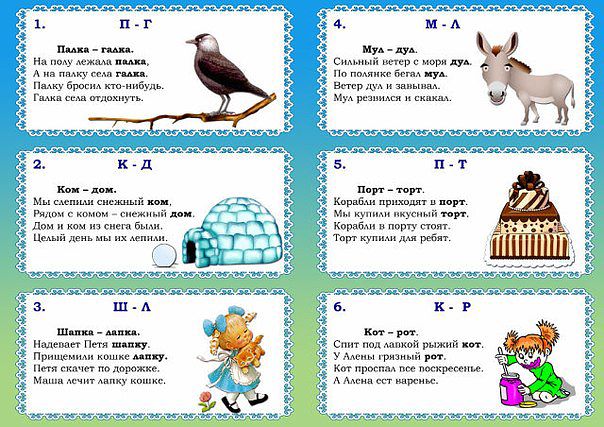 ● Зачитайте ребенку детские стишки, заменив в каком-нибудь слове одну букву (или убрав ее, или добавив лишнюю). Ребенок должен найти в стихотворении ошибку и исправить ее. Например:
Я люблю свою лошадку,
Причешу ей шёрстку гладко,
Гребешком приглажу хвостик
И верхом поеду в кости.
***
Самолёт построим сами,
Понесёмся над весами.
Понесёмся над весами,
А потом вернёмся к маме.
***
Хвост с узорами,
сапоги со шторами.
***
                                                      Тили-бом! Тили-бом!
                                                     Загорелся кошкин том.
Стихотворение «Путаница»
 На помощь! В большой водопад
Упал молодой леопад!
Ах, нет! Молодой леопард
Свалился в большой водопард
Что делать - опять невпопад!
Держись дорогой леопад!
Верней дорогой леопард!
Опять не выходит впопард!


     ●   Читая детям  стихотворения вы можете намеренно недоговаривать  один звук в словах, дети должны исправить ошибку.
• Написал письмо я зайке,                        • Серый вол..голодный, злой
 но забыл приклеить ...арки.                     Ходит по лесу зимой.

                                    • Нам темно. Мы просим папу
                                      Нам включить поярче  ла... пу.
2. Развитие диалогической и монологической речи. Координации движений,  мелкой моторики. 
(потешки, стихотворения, сказки, где речь связана с движением: «Сорока – ворона», «Пальчик – мальчик», «Этот пальчик  - дедка» и др.)
«Братья» (потешка)
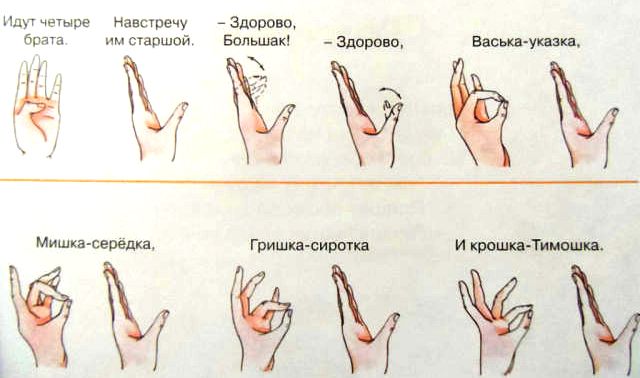 «Кошкин дом» (сказка)
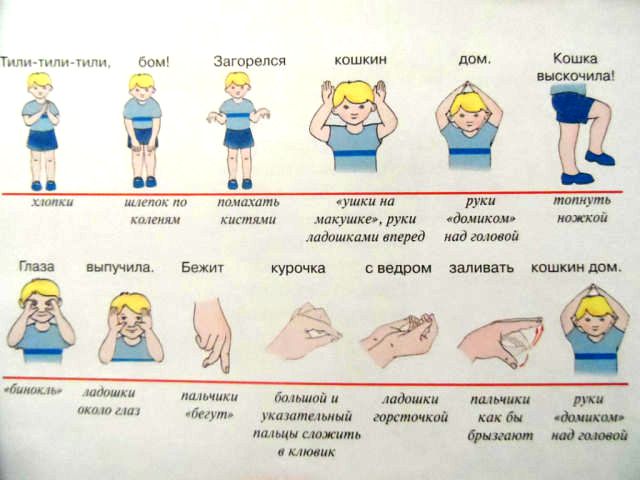 «Каждый мальчик – это птичка»                                    «Лилии»
                                               (стихотворения)
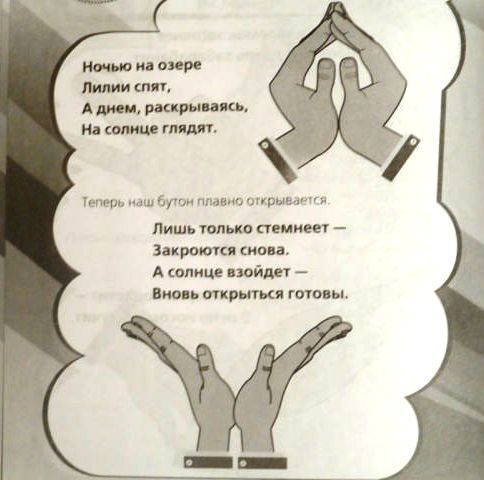 3. Развиваем мелодико – интонационную сторону речи (ритм, темп, высоту, силу голоса), дикцию. (сказки, в которых дети подражают голосу главных персонажей, потешки, в которых  встречается  многократное  повторением слогов, скороговорки, считалки)
●  Прекрасным материалом для развития голоса, и интонационной выразительности служат сказки: Л.Н. Толстого «Три медведя», а также русские народные сказки «Курочка Ряба», «Репка», «Теремок», «Колобок», «Волк и семеро козлят» и др.
           Сказки К.И. Чуковского : «Путаница», «Топтыгин и лиса», «Мойдодыр», «Тараканище», «Айболит» и др.,
          ● Стихотворения К. И. Чуковского «Телефон», Е. Благининой «Простокваша» и др.  
         ● Потешки, считалки, прибаутки, ритмичные по стилю: 
«Рано-рано по утру» (потешка)
Рано-рано поутру
Пастушок: Ту-ру-ру-ру!
А коровки в лад ему
Затянули: Му-му-му!
Ты, буренушка, ступай,
В чисто поле погуляй,А вернешься вечерком,
Нас напоишь молочком.
● Проговаривая скороговорки у детей вырабатывается чистота звука, улучшается дикция
Для звука [м]:
Для звука [Б]:
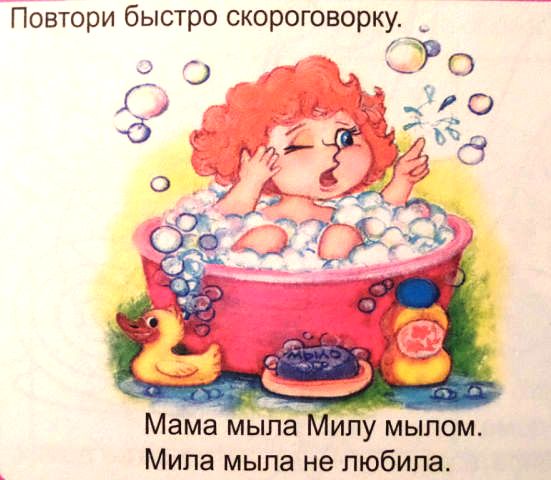 Скороговорки, где отрабатываются несколько групп звуков
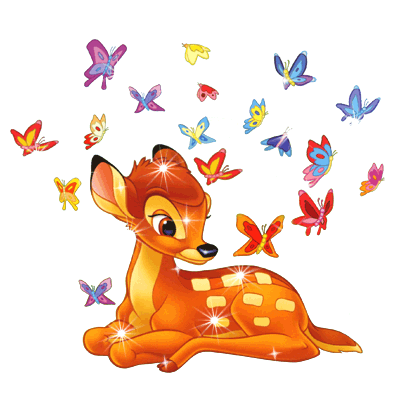 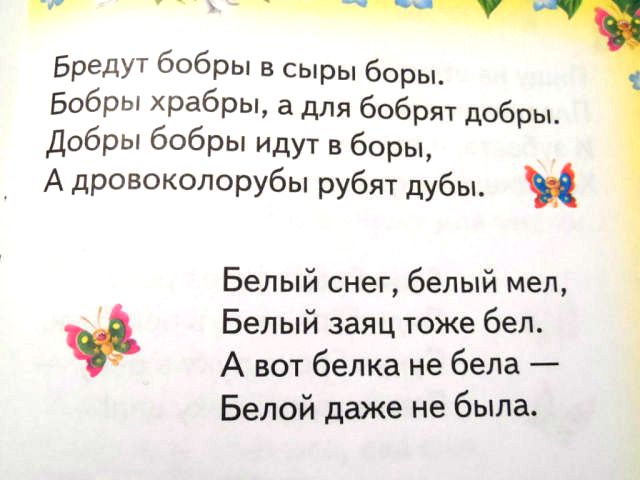 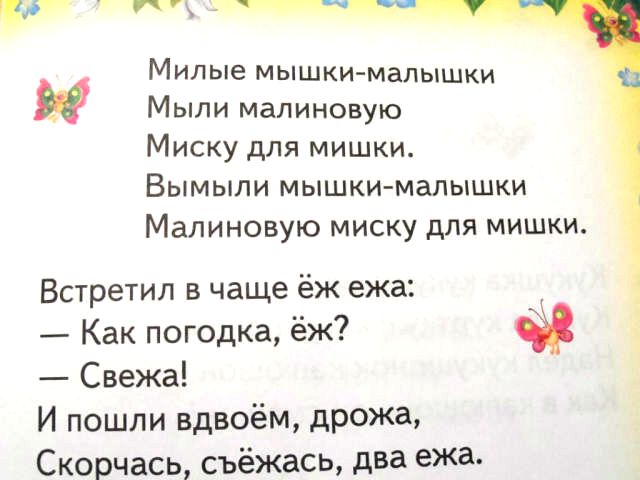 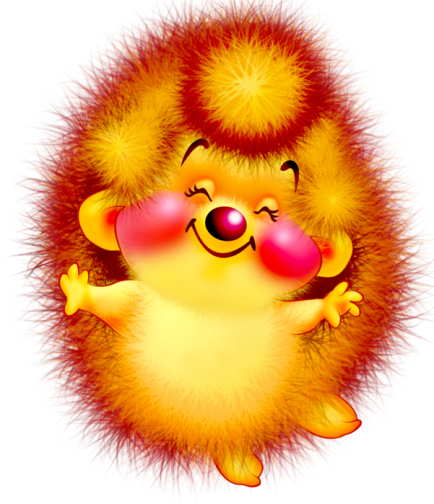 4. Совершенствование лексико – грамматического строя речи (обогащение словаря, правильное грамматическое оформление высказываний) 
Чтение потешек, стихотворений, рассказов, сказок
 (Чтение сказок, рассказов, потешек, стихотворений)
Развитие связной речи (умение составлять описательные рассказы о предметах, пересказ)
Чтение потешек, стихотворений, рассказов, сказок, в которых встречаются описания внешних признаков предметов
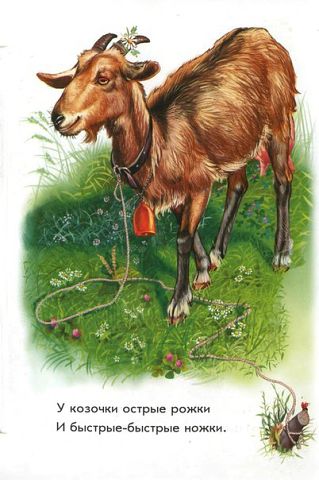 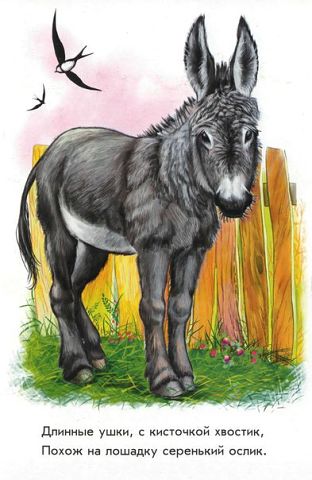 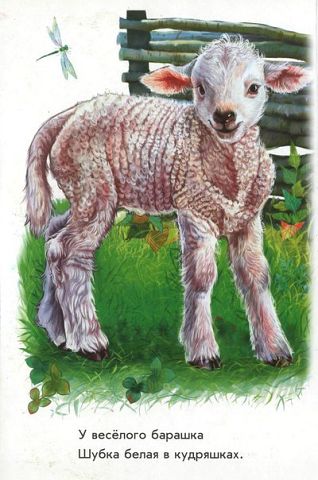 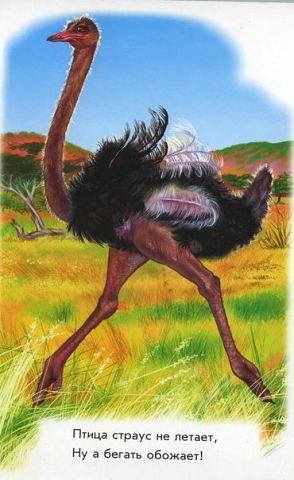 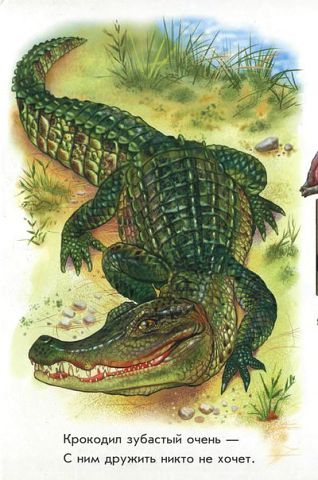 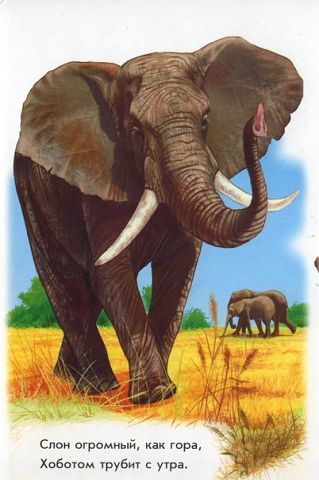 Составление рассказов по серии сюжетных картин.
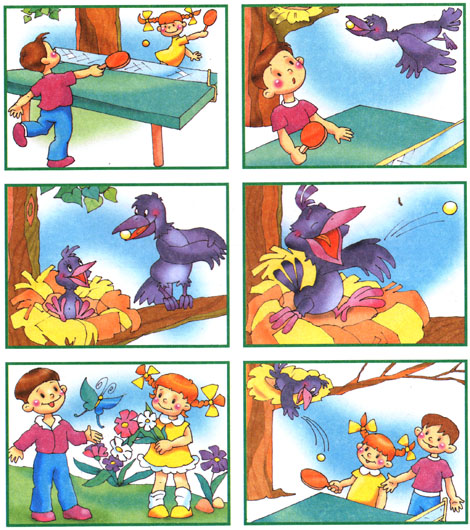 Спасибоза внимание!